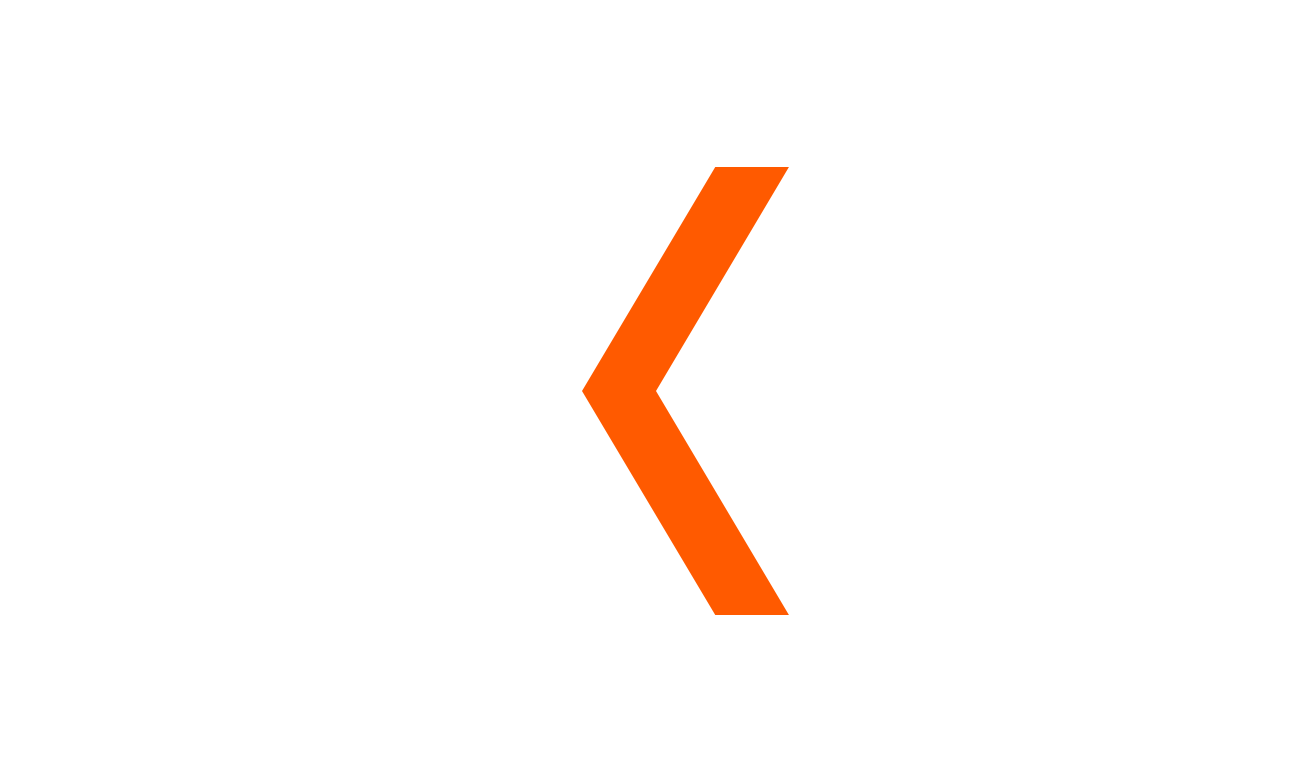 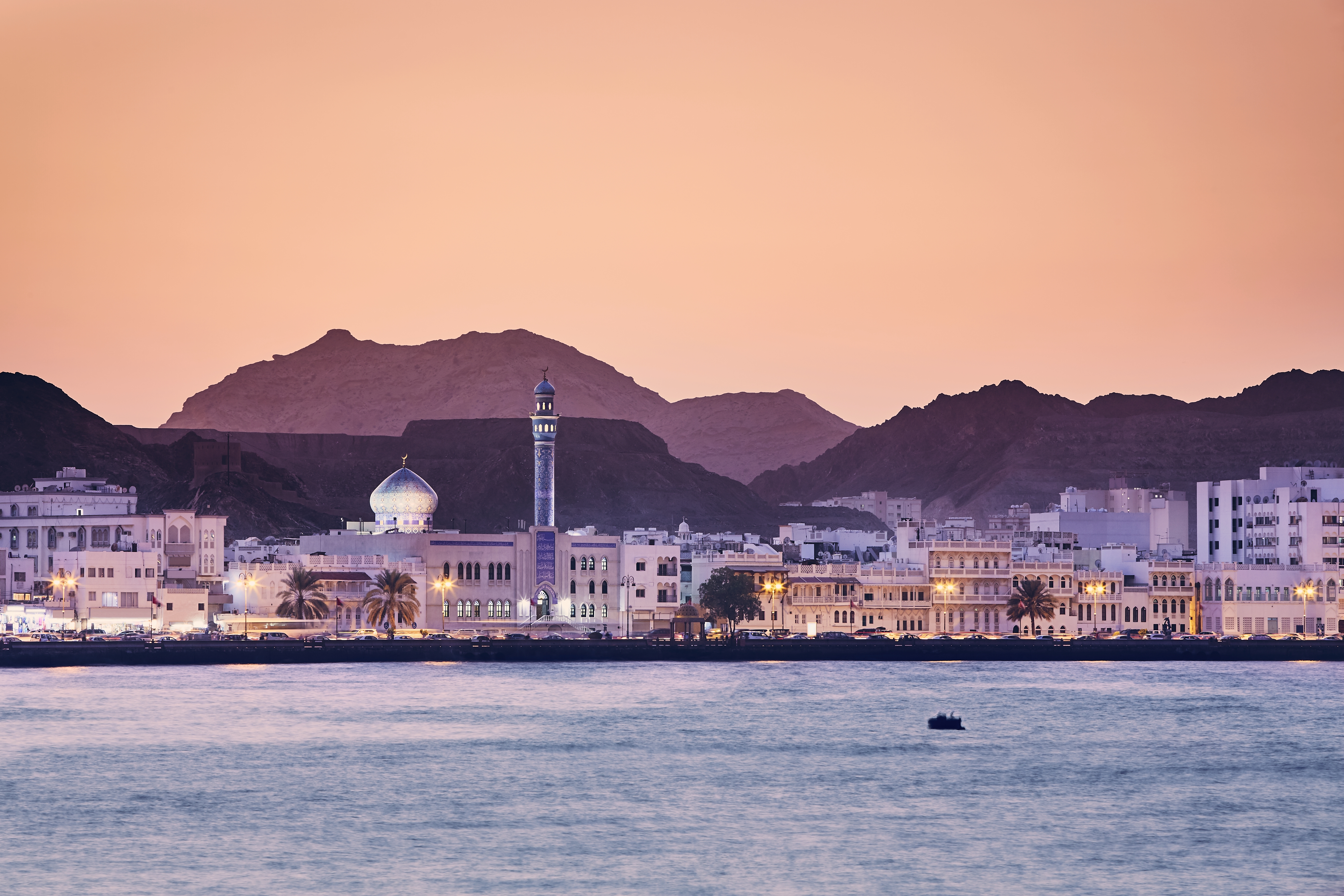 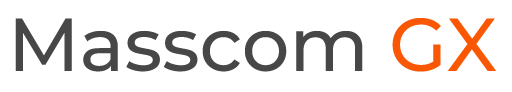 Top Media
Recommendations 
In Oman
Airport
Arrivals Meeters & Greeters, Muscat, Oman 
LED Screen at Arrivals Meeters & Greeters, Muscat Airport
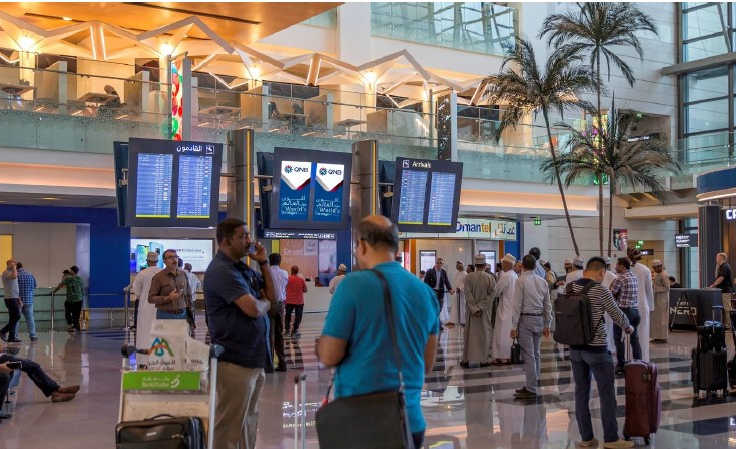 Arrivals Meeters & Greeters , Muscat , Oman 
LED Screen at Arrivals Meeters & Greeters, Muscat Airport
Details
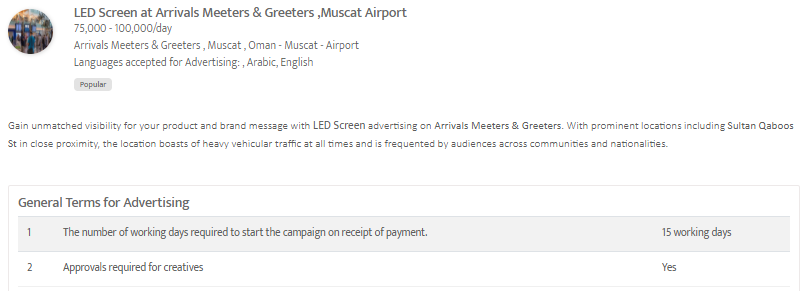 Arrivals Baggage Claim, Muscat, Oman LED Screen at Airport
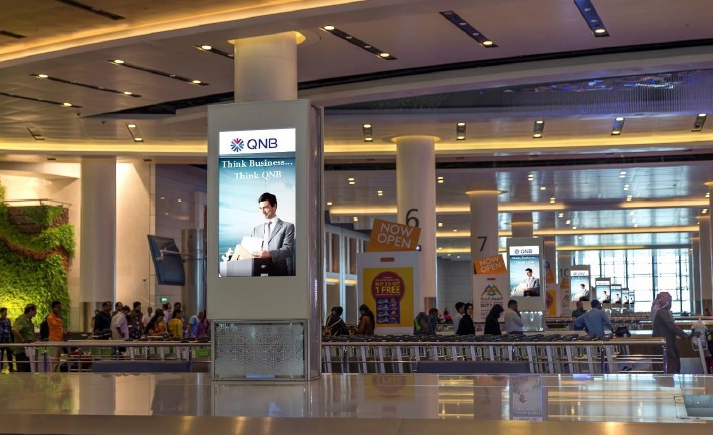 Arrivals Baggage Claim, Muscat, Oman LED Screen at Airport
Details
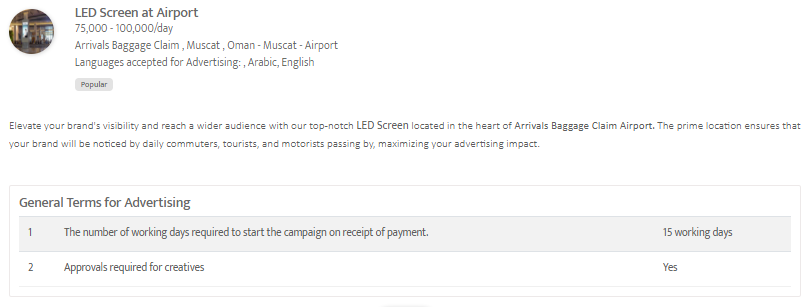 Muscat International Airport, Muscat, Oman 
Digital Screens at Arrivals Baggage Claim, Oman
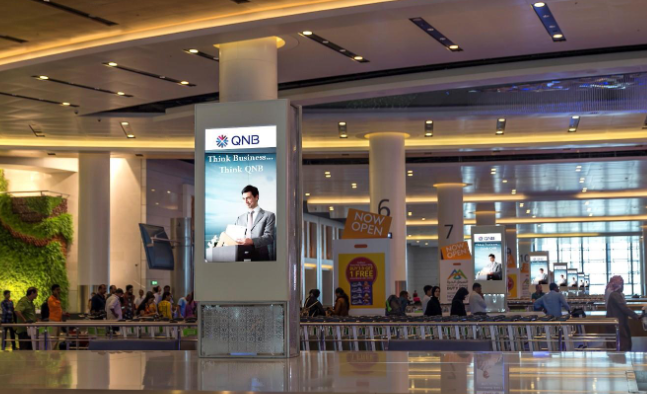 Muscat International Airport, Muscat, Oman 
Digital Screens at Arrivals Baggage Claim, Oman
Details
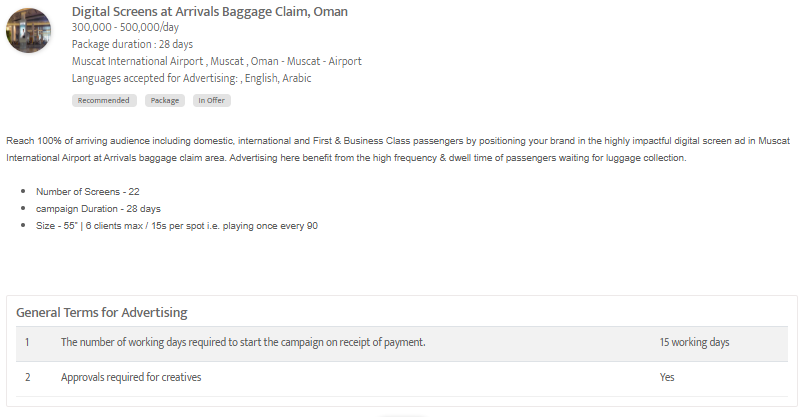 Muscat International Airport, Muscat , Oman 
Lightbox at Arrivals Passport Control Area, Oman
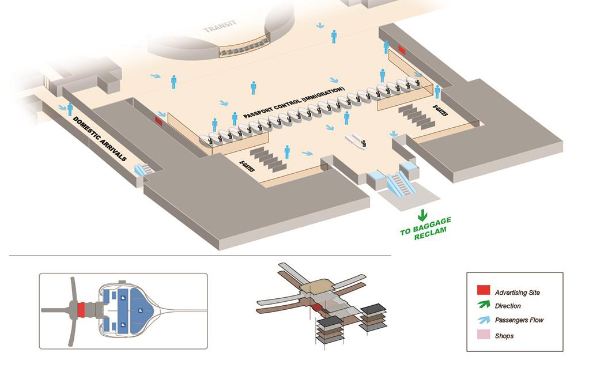 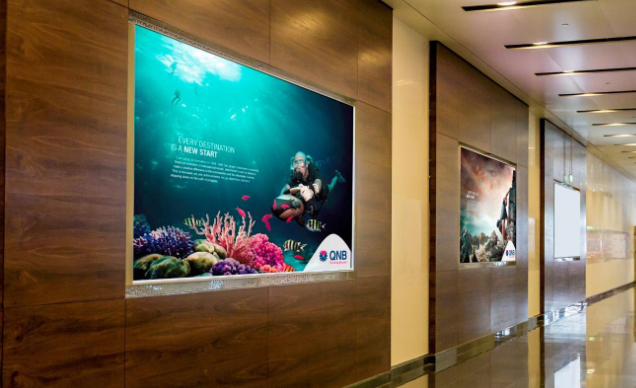 Muscat International Airport, Muscat , Oman 
Lightbox at Arrivals Passport Control Area, Oman
Details
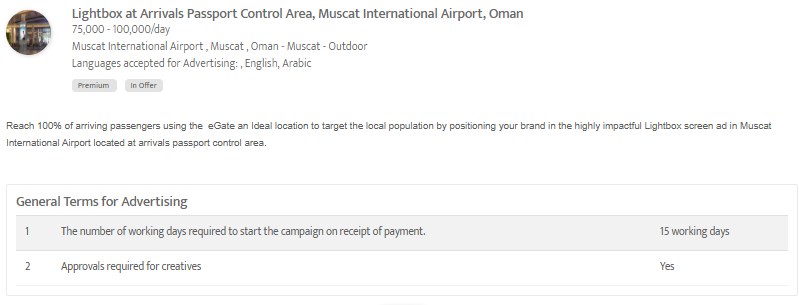 Arrivals Passport Control, Muscat, Oman 
LED Screen at Arrivals Passport Control, Muscat Airport
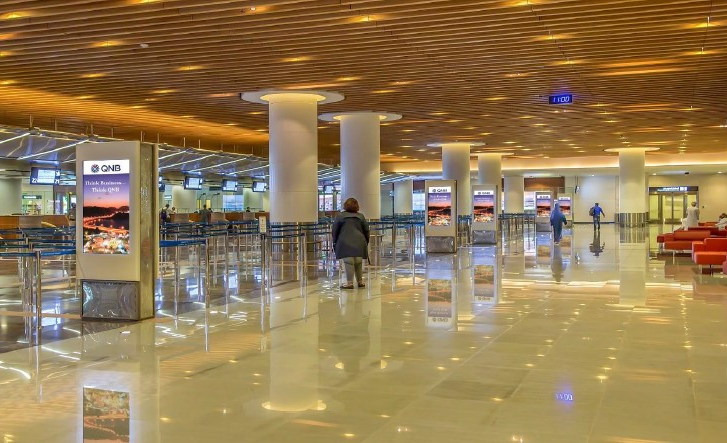 Arrivals Passport Control, Muscat, Oman 
LED Screen at Arrivals Passport Control, Muscat Airport
Details
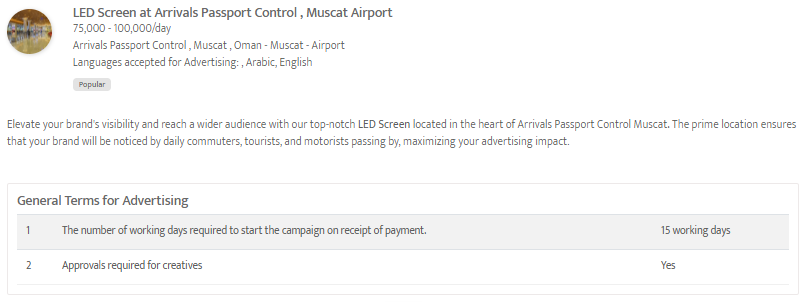 Out Of Home
Bowsher, Muscat University, Muscat , Oman 
Digital Screen at Bowsher, Muscat University
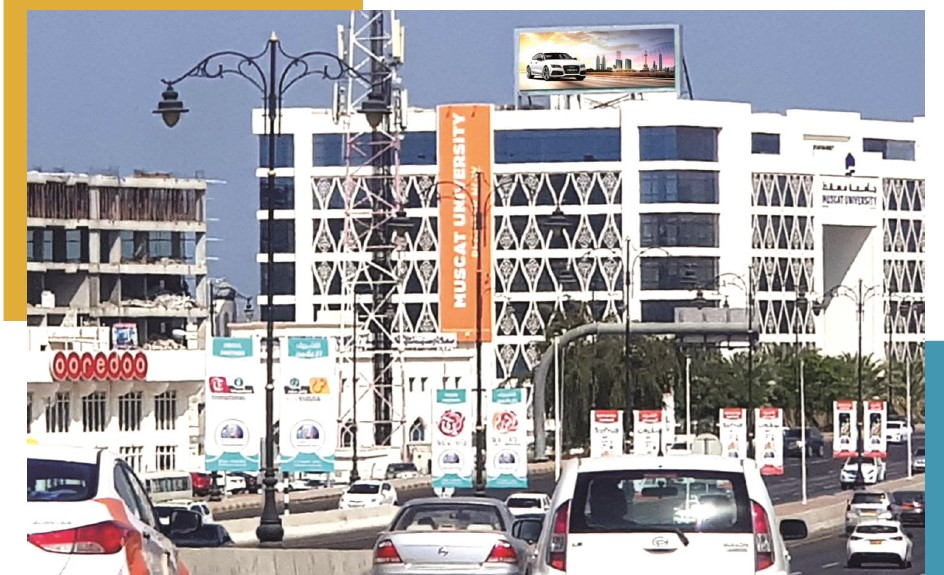 Bowsher, Muscat University, Muscat , Oman 
Digital Screen at Bowsher, Muscat University
Details
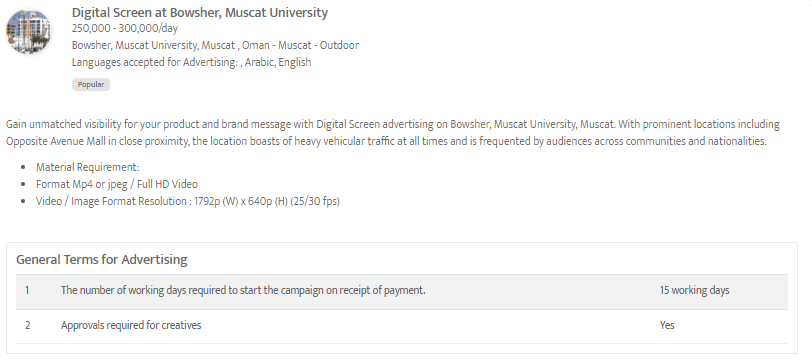 Prime Outdoor Recommendation in Muscat,  Oman 
OOH Package in Important Highways
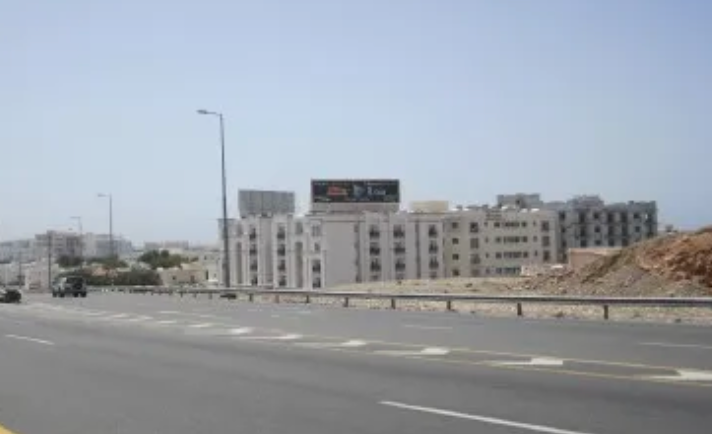 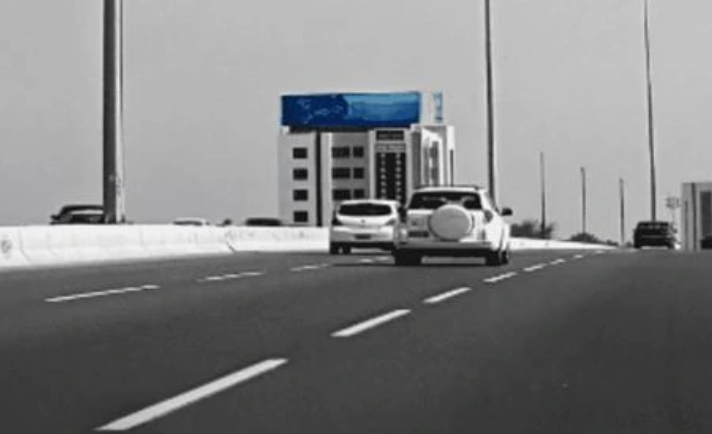 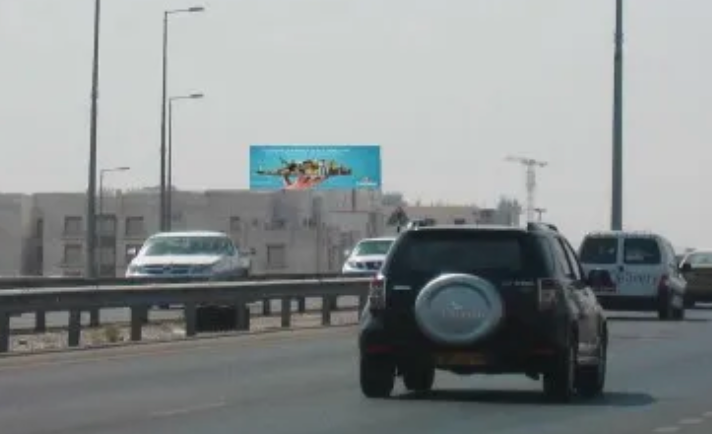 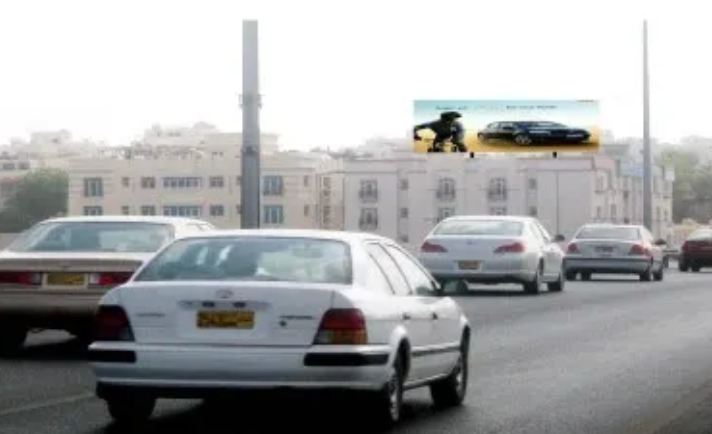 Prime Outdoor Recommendation in Muscat,  Oman 
OOH Package in Important Highways
Details
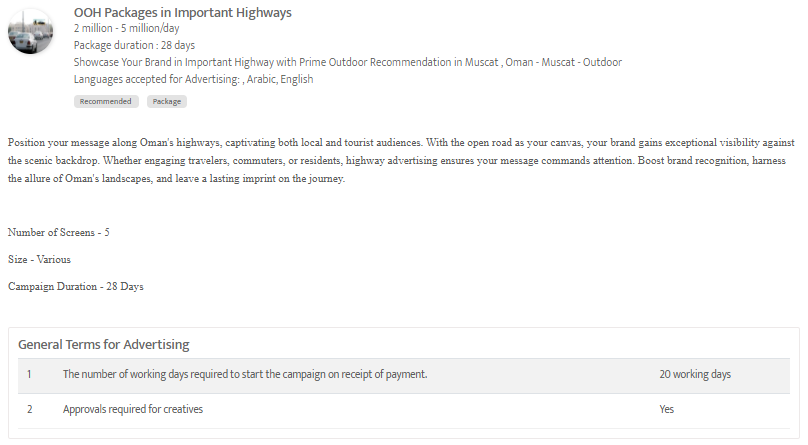 Newspapers
Times Of Oman, Oman
Half page ad on Inside pages
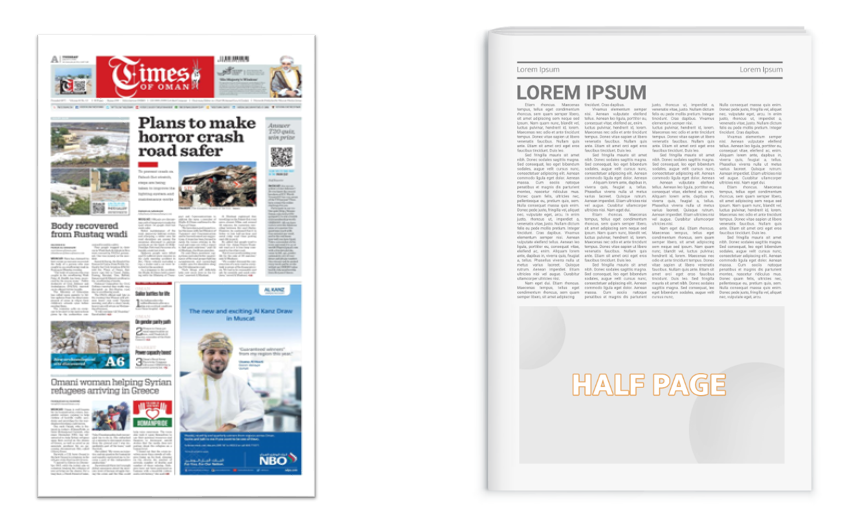 Times Of Oman, Oman
Half page ad on Inside pages
Details
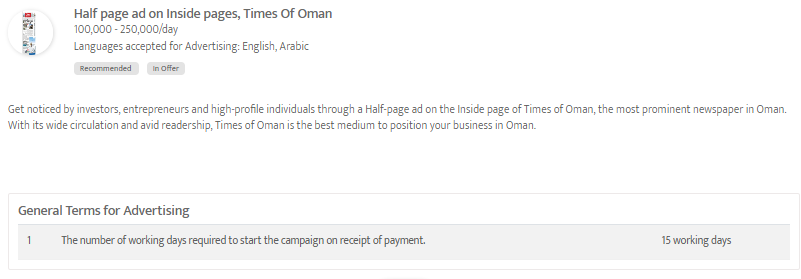 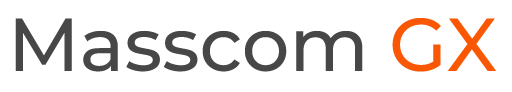 Thank You
media@masscomglobal.com | www.masscomglobal.com
Masscom Global FZE, Office No: 220, One UAQ Building, UAQ Free Trade Zone, Umm Al Quwain, United Arab Emirates.